Ready for CCR
College and Career Ready
Communicate, Check In, Respond
CCR & CCLS
Last school year, all parents in our district were presented with information about the connection between College and Career Readiness  (CCR) and the Common Core Learning Standards (CCLS)
Parents and the Common Core
For elementary parents, additional information and links have been added this fall to the district Website.
Parents and the Common Core

For secondary parents, additional information will be shared this year by school counselors.
Partnership:
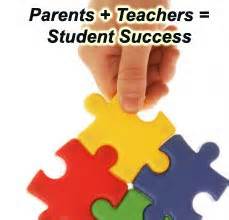 The relationship between two or more people or organizations that are involved in the same activity.
College
Readiness
Career
For parents, the acronym CCR for College & Career Readiness became:
C = Communicate
C = Check In
R = Respond
Parents were asked to be partners with us 
in their child’s education.
or parents means:
[Speaker Notes: Students and families must understand the requirements and what is needed for college/career prior to 9th grade so that they may make well informed decisions about HS course planning and success. 

EXPECTATIONS 
The world your child will enter is different than the world you entered after high school, need different skills and knowledge to succeed – that is the CCR expectations, 21st learning that spoken to
The more you expect from your child, the more he or she will learn and succeed.]
Communicate
Clearly communicate expectations for learning and the value of education.
[Speaker Notes: Be supportive: Create an environment at home that enables your child to succeed. Listen to them and support them.
 select appropriate, rigorous courses and activities that will enable child to meet CCR requirements. 
Motivate
You can motivate them by showing them organizational techniques, helping them establish relationships with their teachers, being available when they need help in school, making sure they have the resources they need.
Set targets for achievement.
Motivate your child to do well in school by raising expectations. All children want to succeed.]
Check In
Monitor your child’s progress regularly.
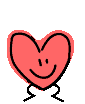 [Speaker Notes: Monitor your child’s progress, make success an expectation. 

SUPPORT
• Assist your child with career planning. Career planning is a complex lifelong process. From being a kindergartner, learning about the workplace to the career management of economic changes in jobs or employment; to the later years of choosing a retirement career or interest, one needs to think proactively about skills and knowledge needed.
Make success an expectation.
When your child is not successful, get involved, advocate.]
Respond
Give positive reinforcement for successes and partner with your child’s educators for support.
[Speaker Notes: INVOLVEMENT
Get involved, stay involved: When parents are actively involved, kids do better in school.
Learn about college or career requirements so that you can help your child with choices.
Know what financial aid is available for college or training and how to receive it.
Understand the college application process, including required testing, various deadlines, and what must be included on application forms.
Partner with educators; teachers need your support - and you need theirs’. In a partnership a student achieves more.
Learn about college and career requirements. 
Get involved, stay involved.]
Our Partnership
We raised parent awareness and asked them to partner with us to help make students College and Career Ready (CCR). 

Now, our part of the partnership is to be prepared when parents Communicate, Check in, Respond to us.
Parents will
“Communicate” expectations for learning and the value of education to their children.
Be prepared to discuss with parents how you:
Create a culture for learning in your classroom.
Set learning targets for your students.
Provide timely feedback to students on how they are progressing toward meeting the standards.
Engage students
“Check In” by monitoring their child’s progress regularly.
Parents will
Be mindful of the R-H expectations for:
The use and maintenance of your classroom webpage.
System for communicating homework assignments, dates of upcoming assessments, project due dates, student conduct, etc. 
Maintaining student data folios (elementary). 
Updating your grade book (secondary).
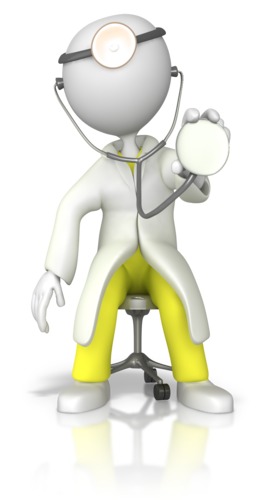 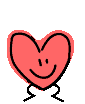 “Respond” by providing positive reinforcement at home and reaching out to educators for assistance when needed.
Parents will
Teachers should continue to:
Be open and responsive to parent concerns.
Provide parents with examples of strategies they can use at home.
Check voice mail and email regularly.
Be timely in responses. (Within 24 hours or next school day.)
Utilize administrators for support in partnership with families when needed.
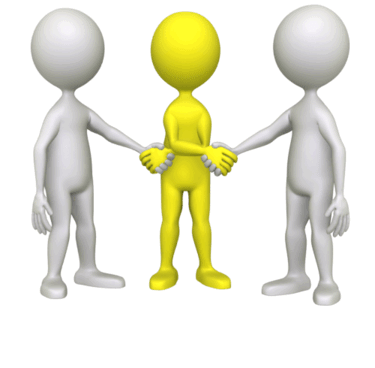 We are Guiding Student Successas CCR Partners!
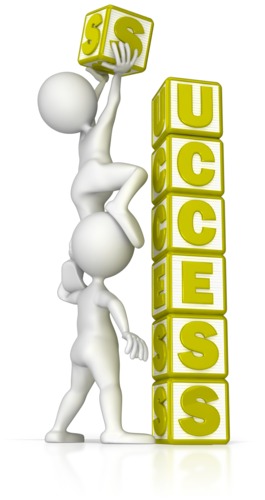 [Speaker Notes: Secondary Level
   Good Grades -   Parent Portal-go online, check for completion and success
   Participate – attend parent conference, pick up phone and call, don’t rely just on what your child tells  you – converse with teacher to confirm – 
                        show students that parents and teachers are partners (email, web pages)
   Prepare- Naviance is a resource starting in grade 6! Parent/student portion to this web based program.]